State of Tennessee
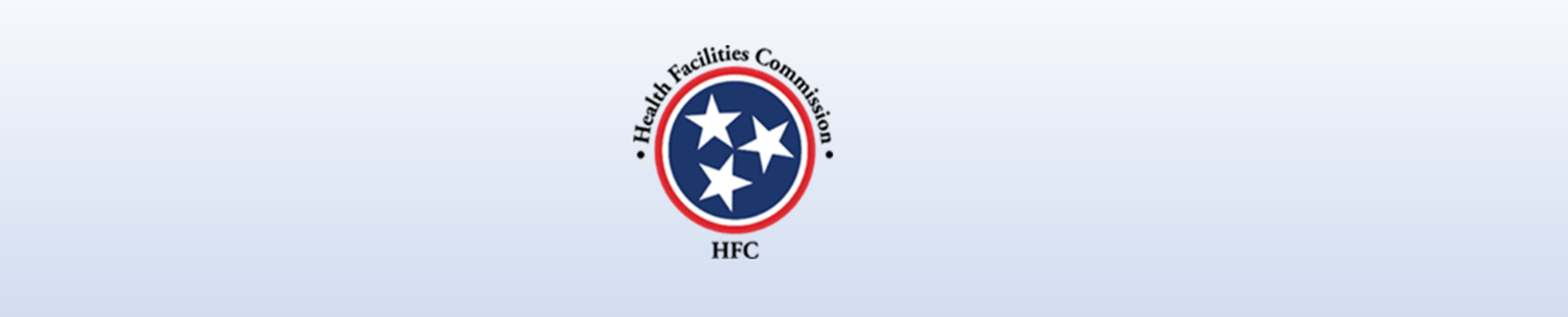 MDS Changes October 2023
This presentation is a brief overview of the updates for MDS effective October 1, 2023 
                                                                   &
Overview of Center for Clinical Standards and Quality/Quality, Safety 
& Oversight Group Ref: QSO-23-21-NH -September 20, 2023
This presentation is not a substitute for reading and reviewing the changes from the 
Long-Term Care Resident Assessment Instrument 3.0 User’s Manual, Version 1.18.11, October 2023

CMS SNF Virtual Training Program Videos are found throughout this presentation to assist the reader/learner for better understanding of the changes and updates which can be accessed by pressing  Ctl + click 

lease refer to the virtual training links when you see this patterned background by pressing the Ctrl and click to reach the trainings.
This presentation is not a substitute for reading and reviewing the changes from the Long-Term Care Resident Assessment Instrument 3.0 User’s Manual, Version 1.18.11, October 2023

CMS SNF Virtual Training Program Videos are found throughout this presentation to assist the reader/learner for better understanding of the changes and updates which can be accessed by pressing  Ctl + click 

Please refer to the virtual training links when you see this patterned background by pressing the Ctrl and click to reach the trainings.
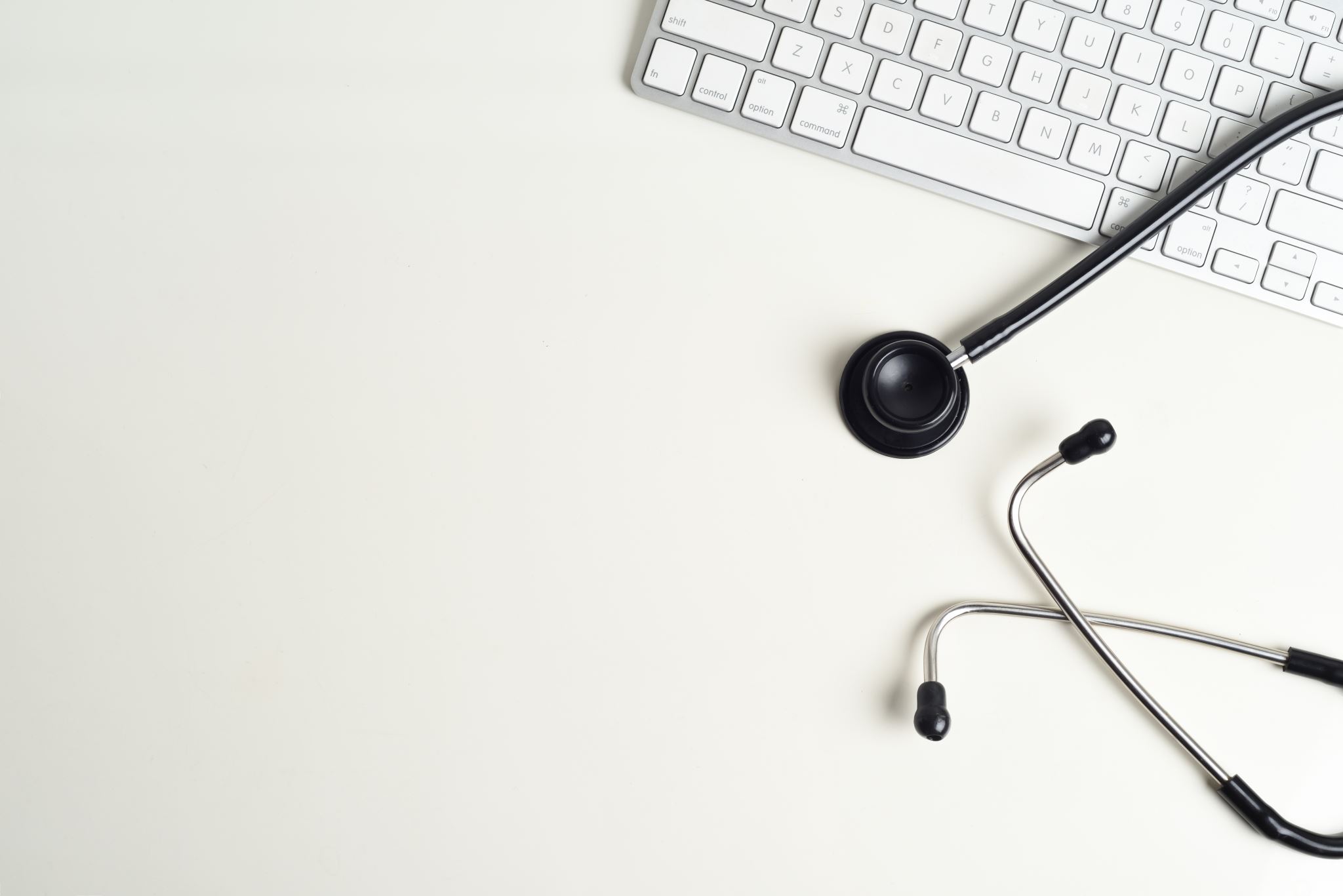 SUBJECT: 
Updates to Nursing Home Care Compare Staffing and Quality Measures
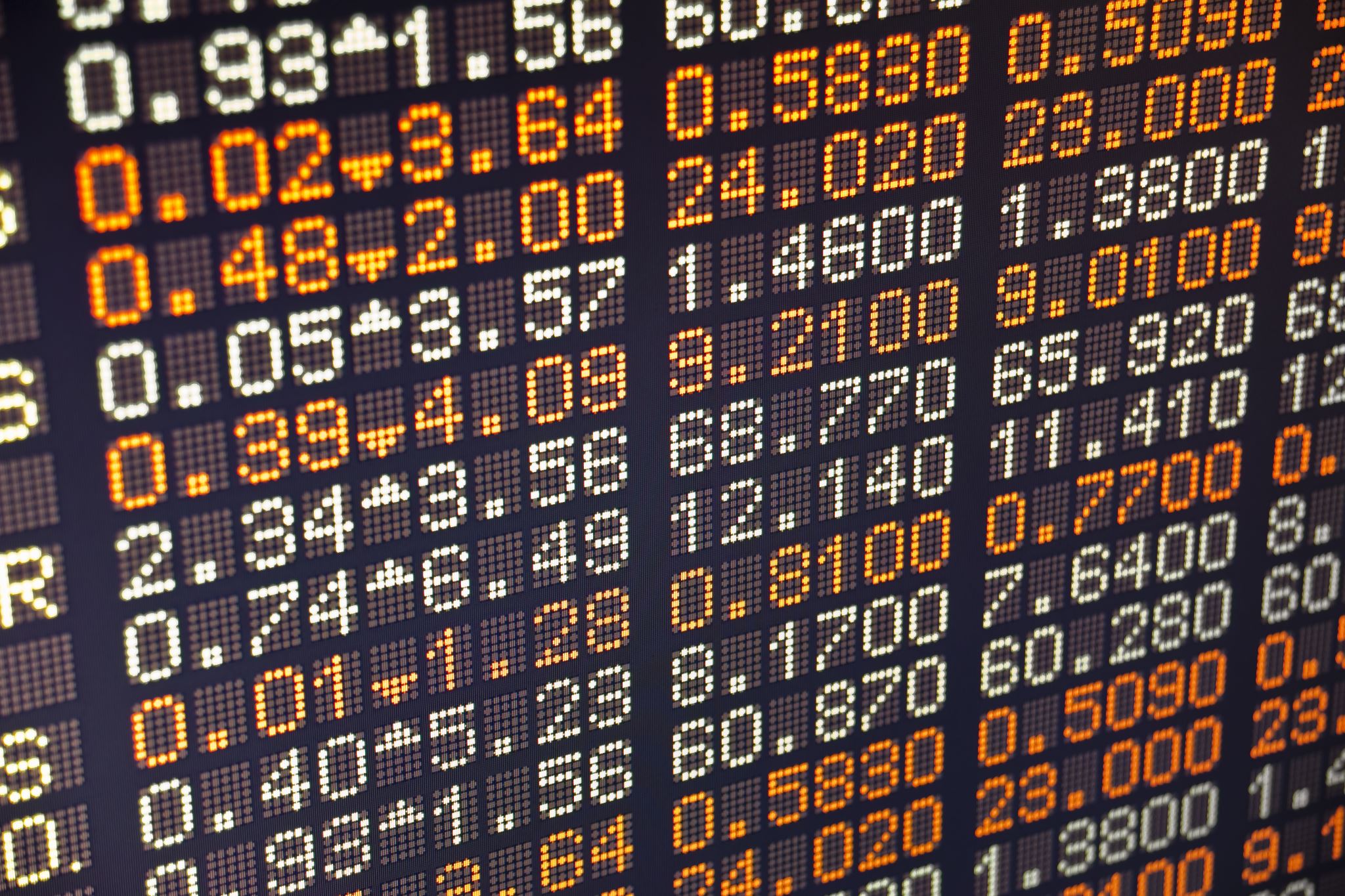 Adjustment to Staffing and Quality Measures: 
CMS will update the staffing level case-mix adjustment methodology and replace some of the Quality Measures (QMs) used on Nursing Home Care Compare, in order to accommodate changes to the Minimum Data Set (MDS). 

Additionally, CMS will discontinue the CMS-672 form since the section G MDS data, used to populate this form, is being eliminated. 

Penalty for Providers that Fail to Submit Staffing Data: 
To incentivize providers to submit accurate staffing data, CMS will revise the staffing rating methodology so providers that fail to submit staffing data or submit erroneous data receive the lowest score possible for corresponding staffing turnover measures.
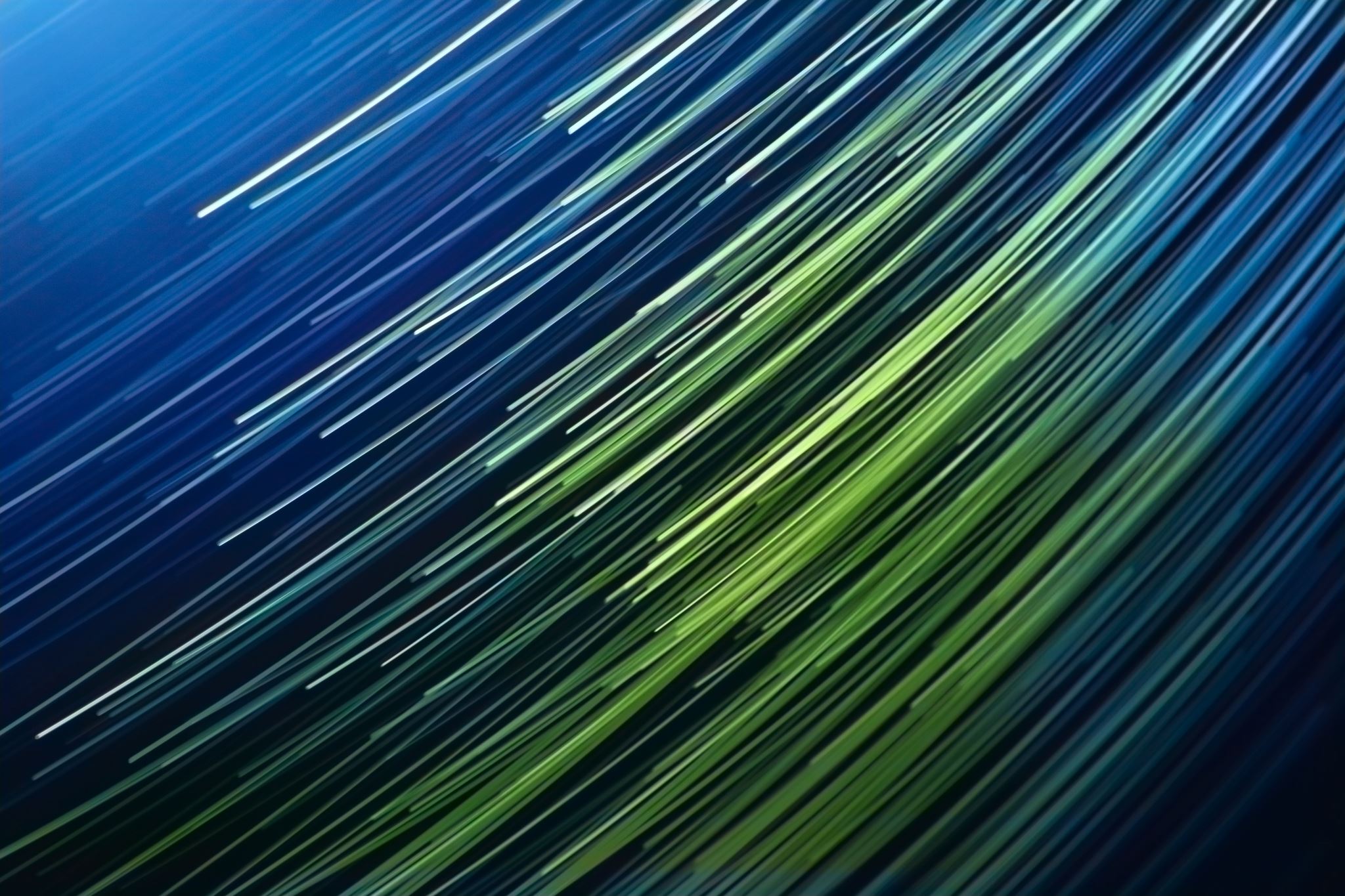 The MDS changes also have implications for 4 of 15 QMs used in the 
Nursing Home Five Star Rating System.
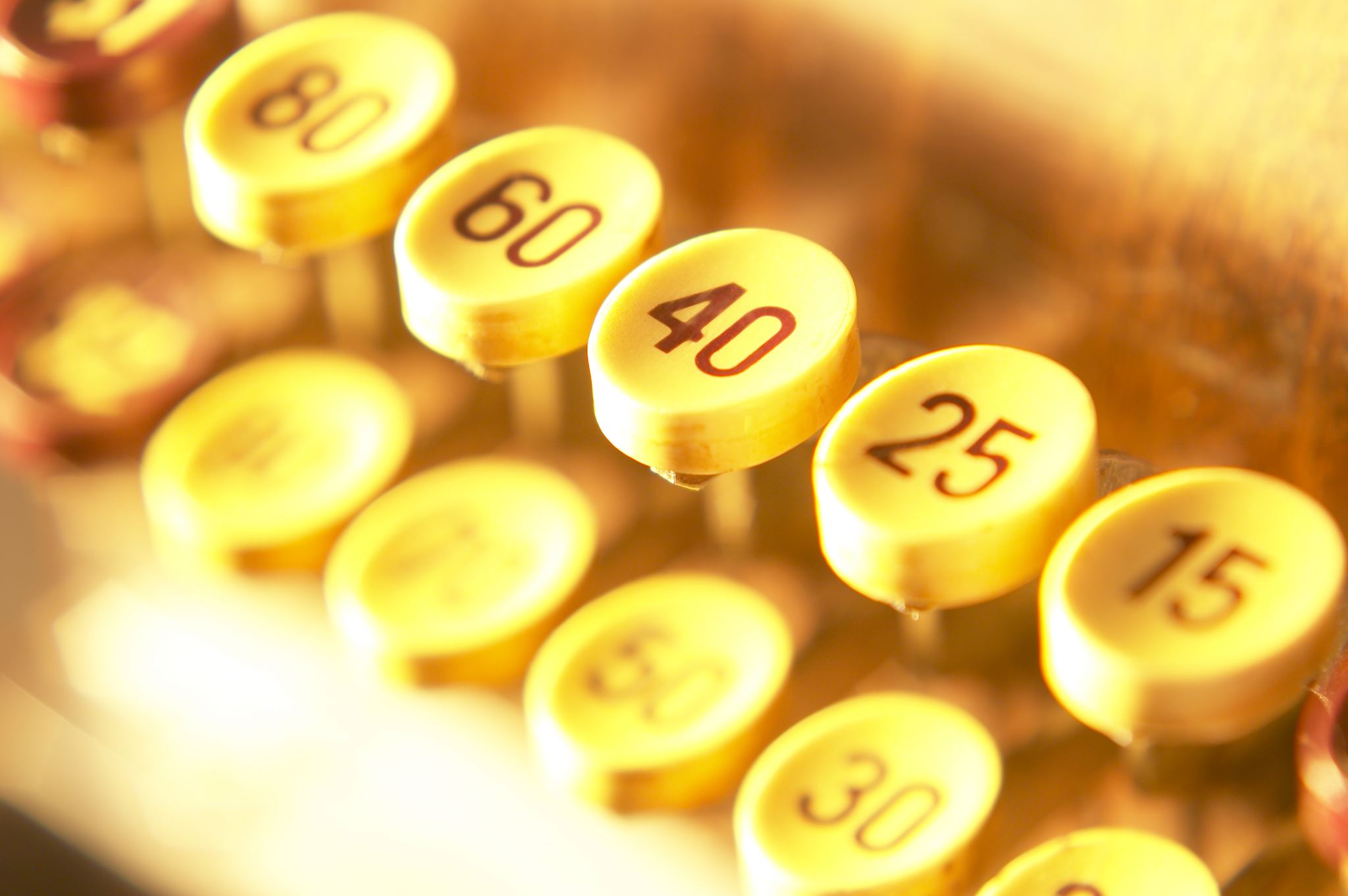 Assigning Lowest Turnover Score Possible to Providers that Fail to Submit Staffing Data Staffing in nursing homes has a substantial impact on the quality of care and outcomes residents experience.

Nursing homes receive points based on how they perform on each staffing measure; these points are used to assign star ratings. 

Currently, nursing homes that fail to submit staffing data or submit erroneous data for staffing levels (hours per resident per day) receive a one-star staffing rating for the quarter in which the data are reported. However, nursing homes that fail to submit data in order to calculate staff turnover, have their staff turnover measures excluded from the staffing rating calculation. 

Thus, there is no impact to their score. 

Posting accurate and complete staffing data is important to CMS's commitment to transparency. Therefore, to further incentivize facilities to submit accurate staffing data, beginning in April 2024, CMS will revise the staffing rating methodology so providers that fail to submit staffing data or submit erroneous data receive the lowest score possible for corresponding staff turnover measures.
CMS shared the videos from its SNF 2023 Guidance Training Program, which can be viewed via the following YouTube link:

Understanding Changes to the Minimum Data Set (MDS) 3.0 Resident Assessment Instrument (RAI) Manual 
(May 2023)
CMS SNF Virtual Training:
SNF Training Program Overview (May 2023)
Components of the MDS 

The MDS is completed for all residents in Medicare- or Medicaid-certified nursing homes and residents in a Medicare Part A SNF PPS stay in non-critical access hospitals with Medicare swing bed agreements.

The mandated assessment schedule is discussed in Chapter 2.
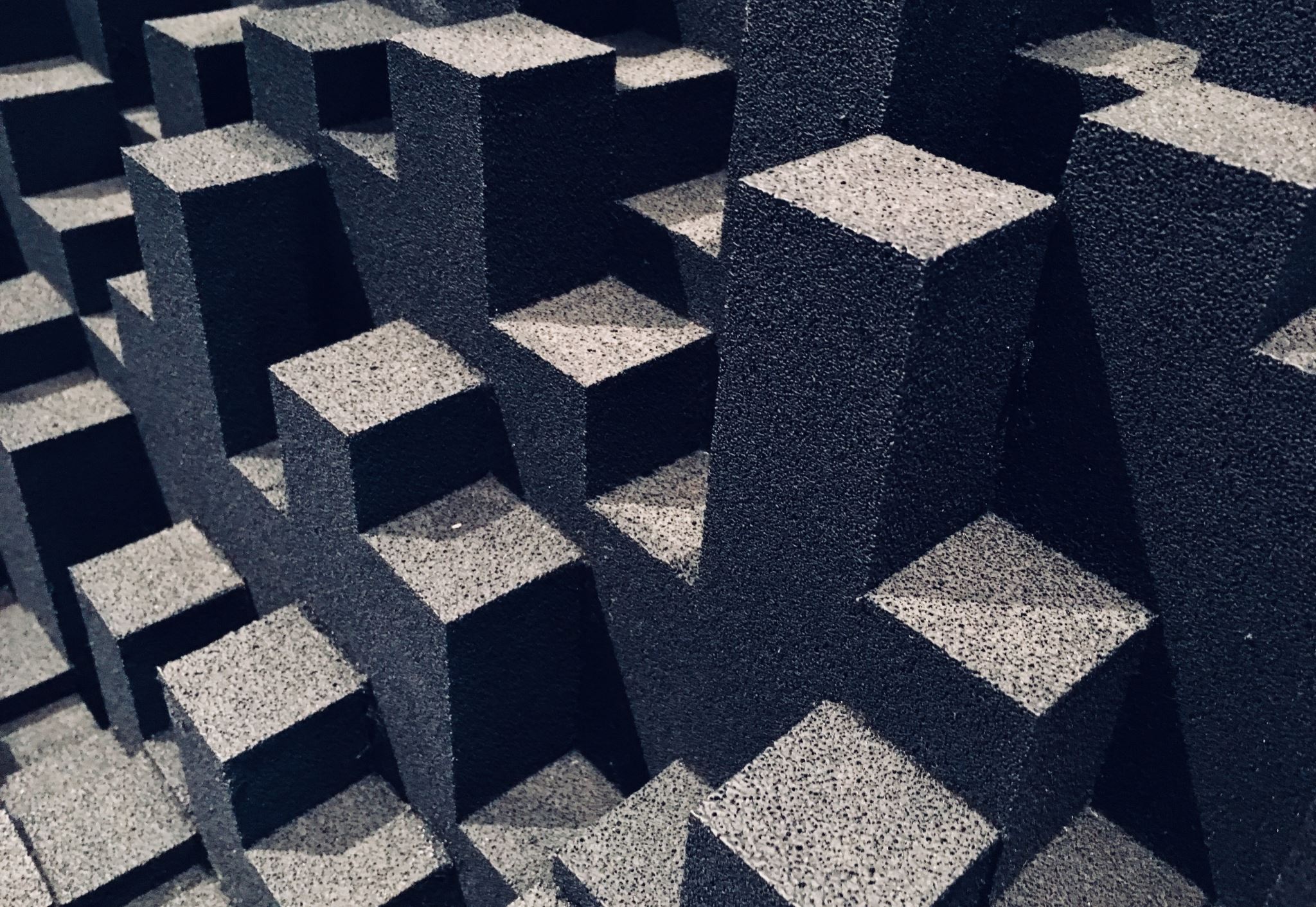 Sections of MDS
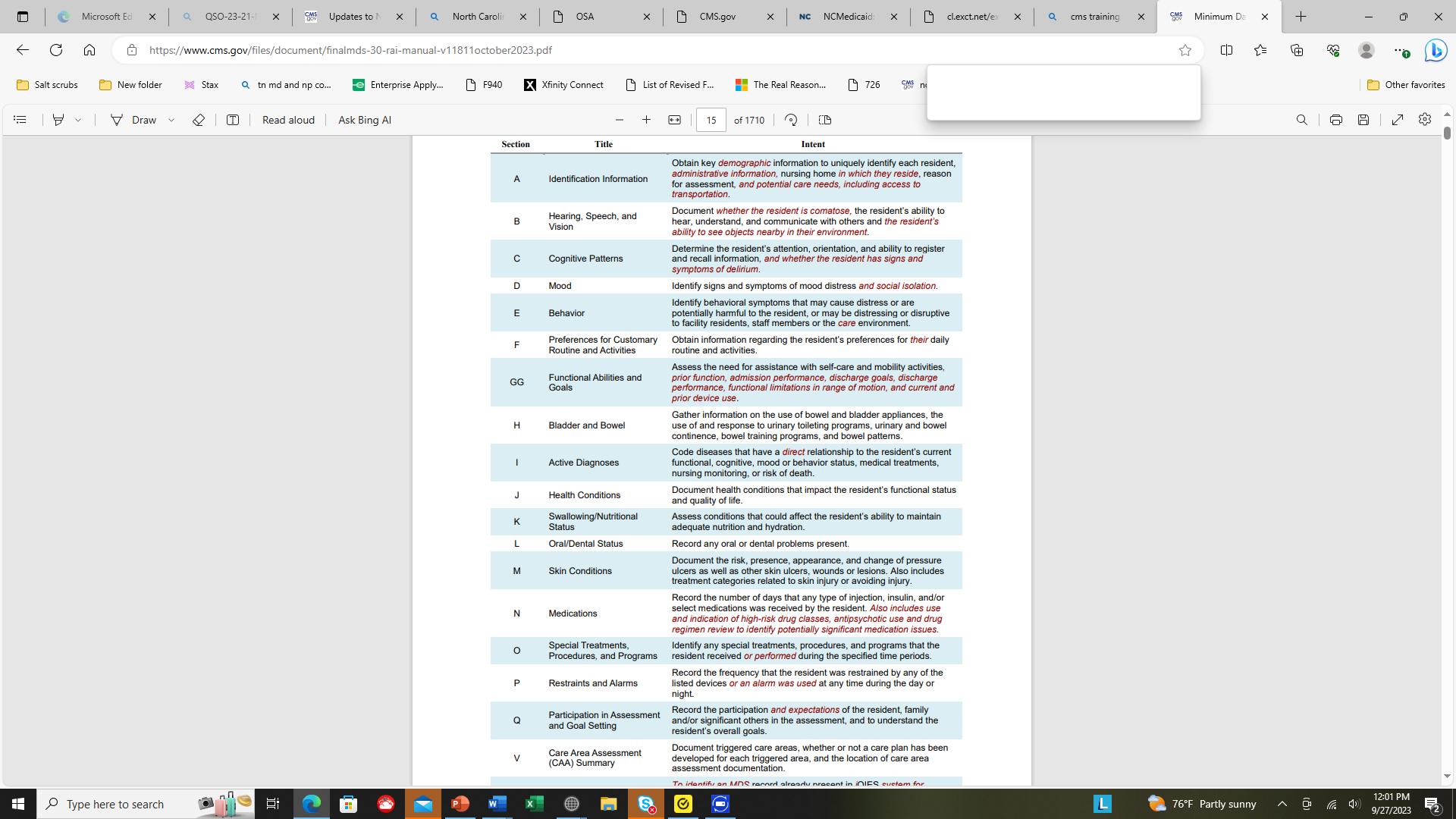 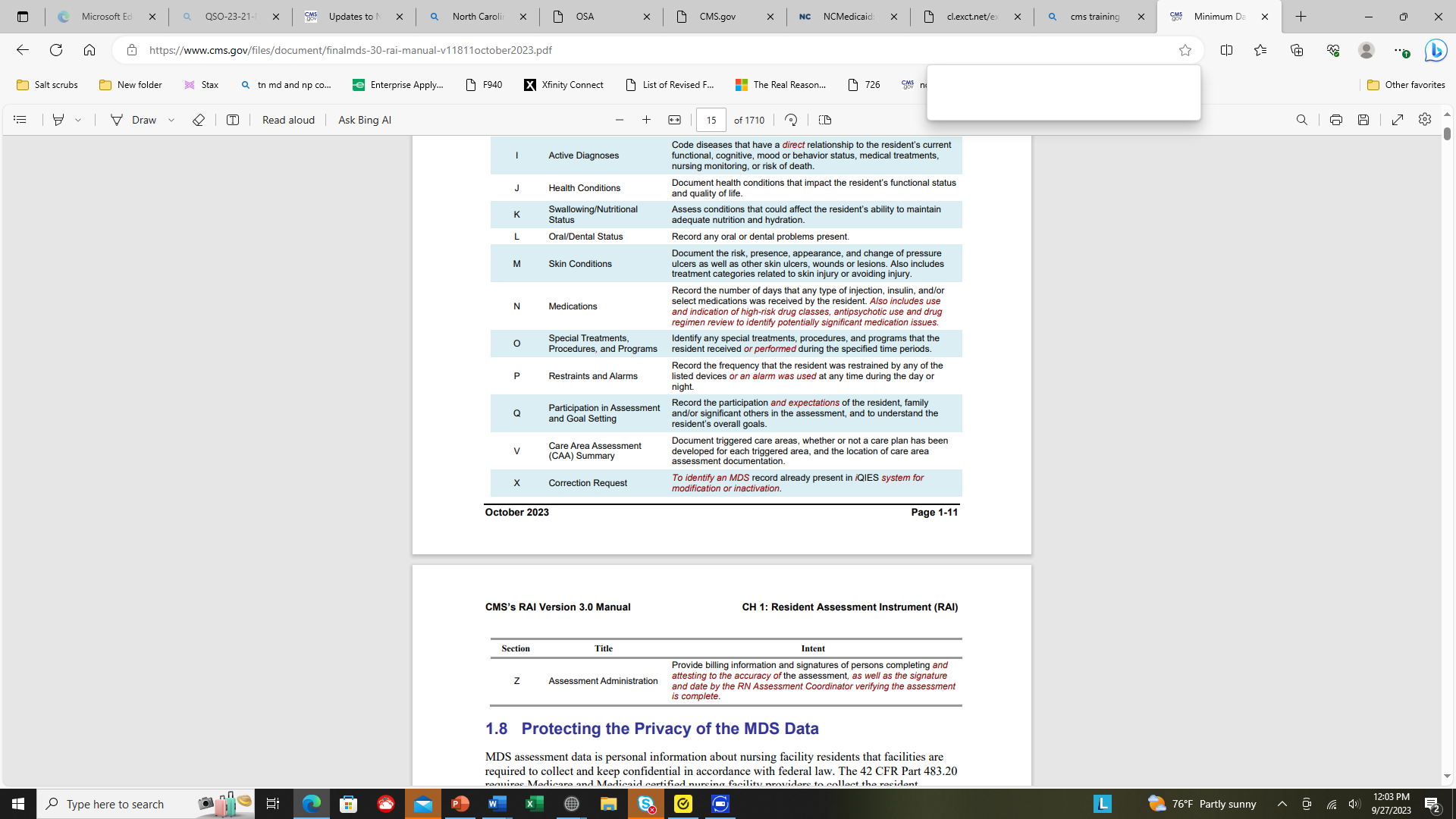 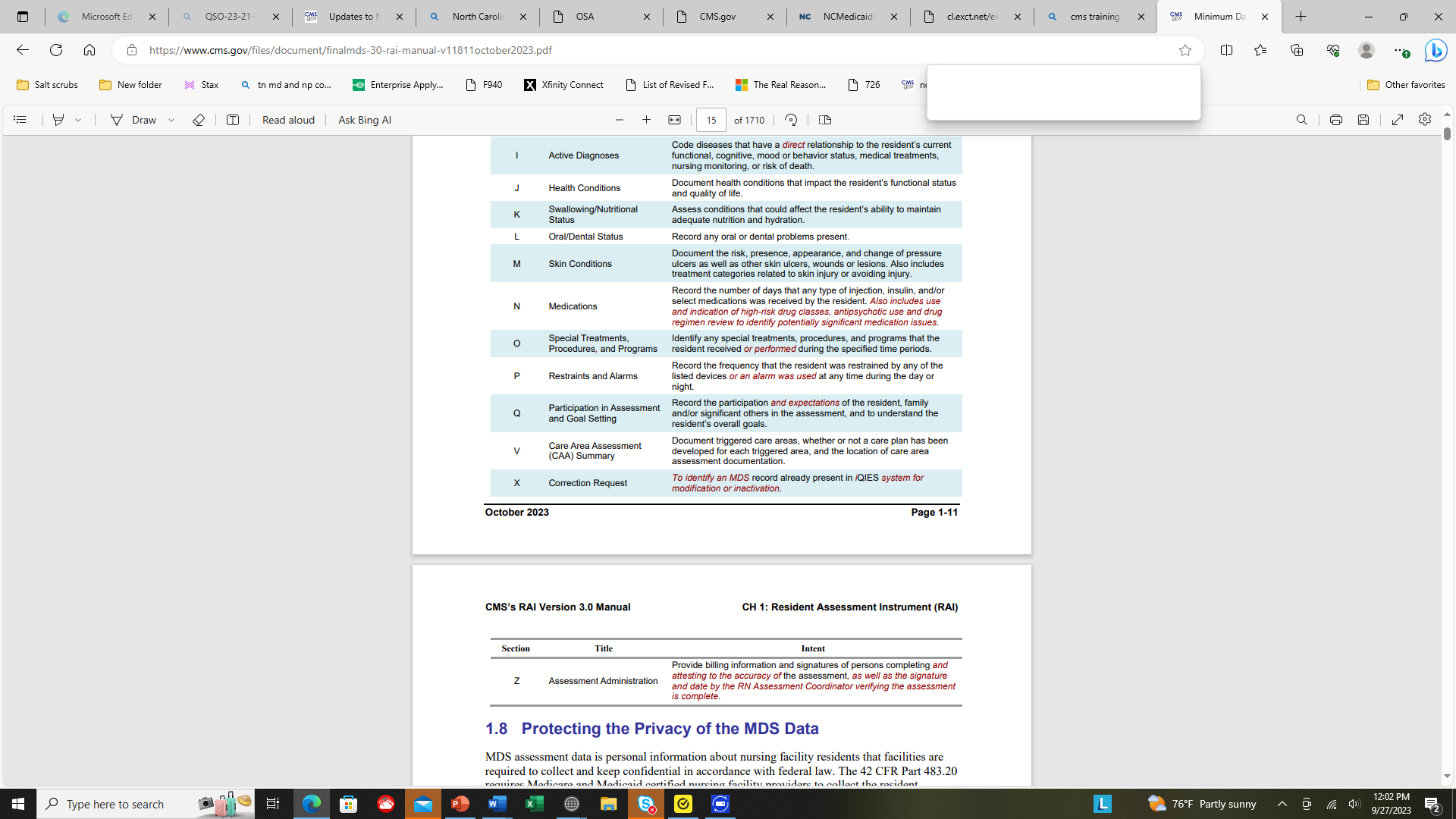 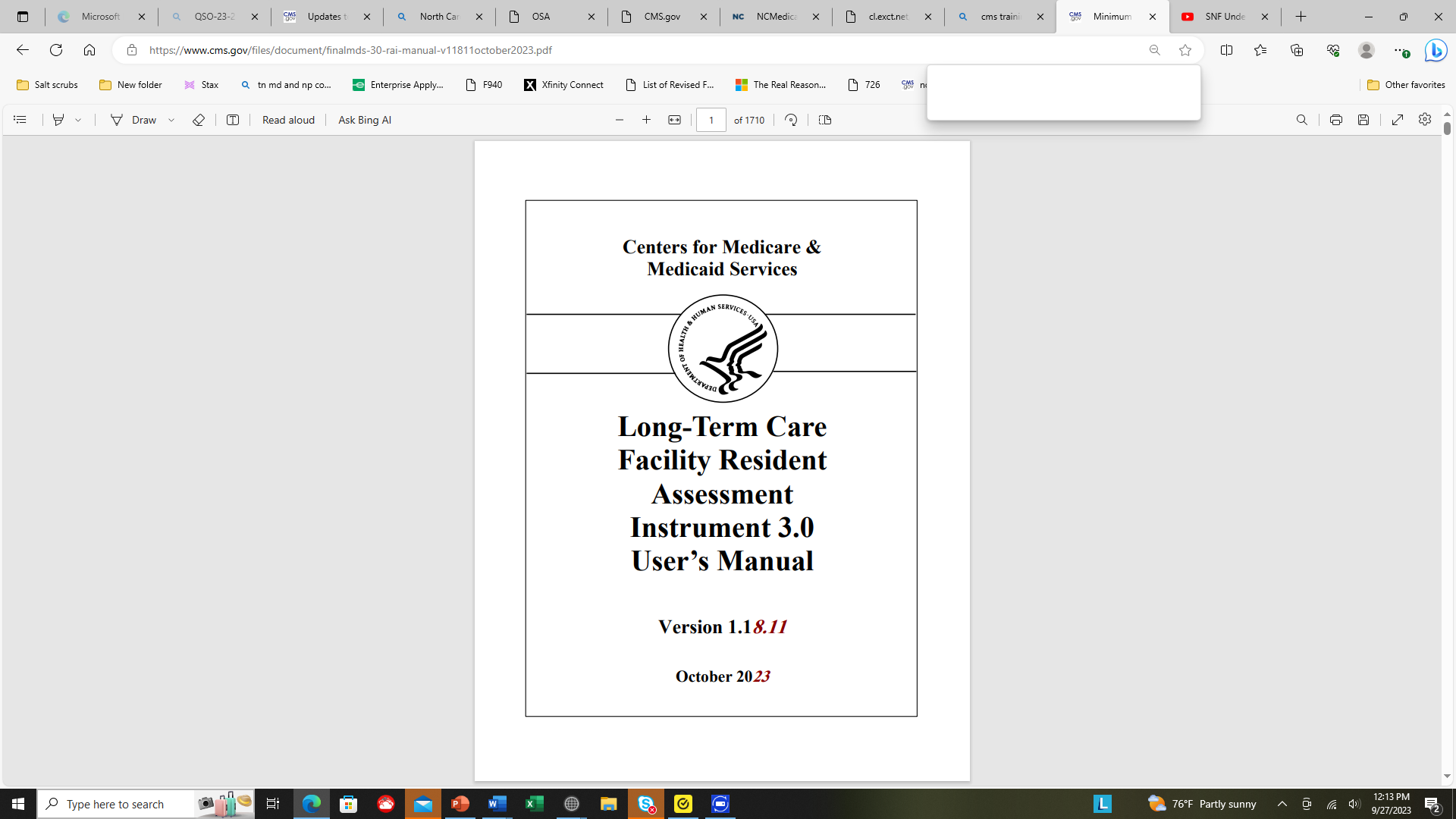 CMS SNF Virtual Training:
Understanding Changes to the Minimum Data Set (MDS) 3.0 Resident Assessment Instrument (RAI) Manual (May 2023)
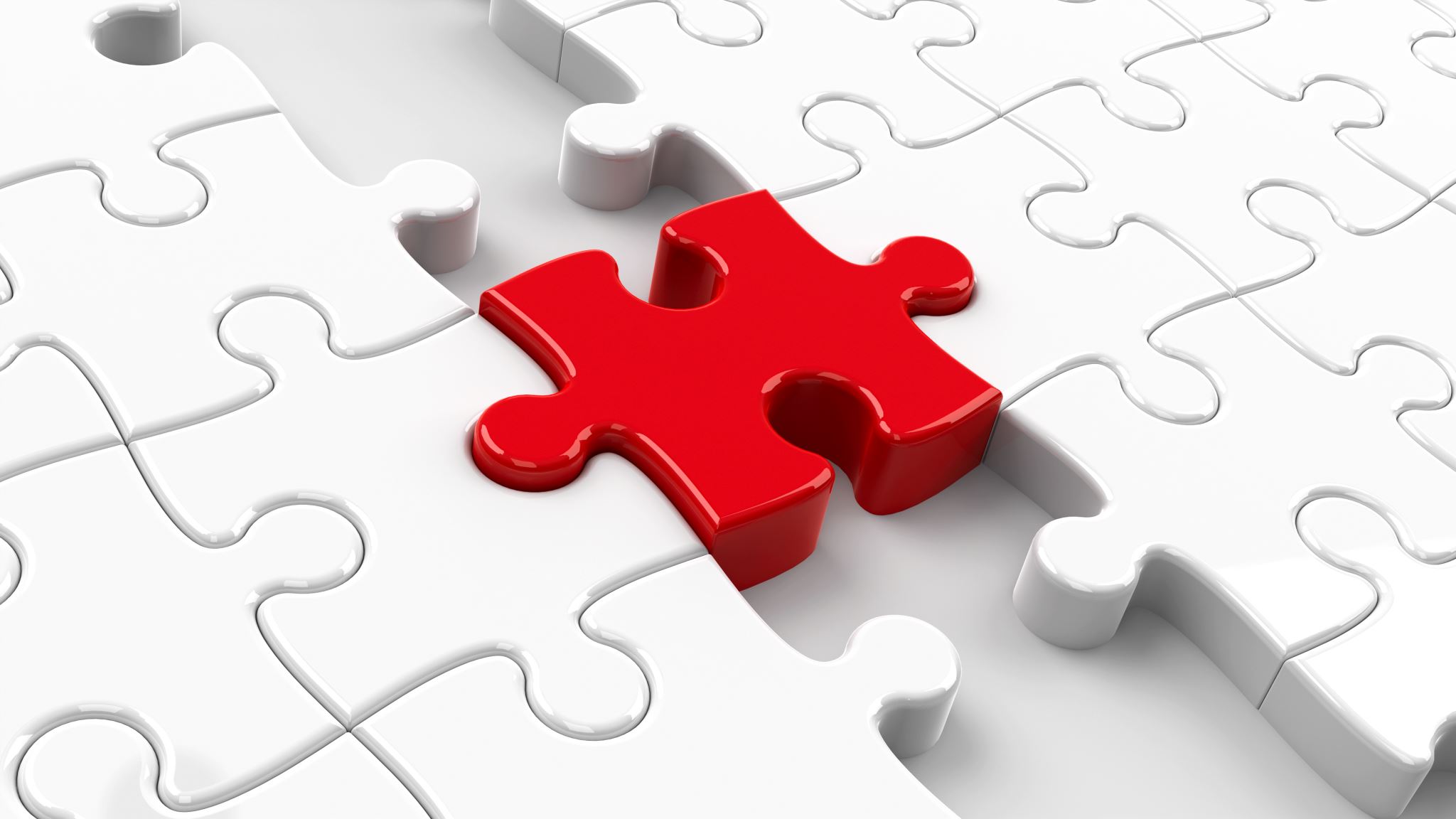 Layout of the RAI Manual:
Chapter 1: Resident Assessment Instrument (RAI) 
Chapter 2: Assessments for the Resident Assessment Instrument (RAI) 
Chapter 3: Coding Conventions, Overview to the Item-by-Item Guide to the MDS 3.0 
Chapter 4: Care Area Assessment (CAA) Process and Care Planning 
Chapter 5: Submission and Correction of the MDS Assessments 
Chapter 6: Medicare Skilled Nursing Facility Prospective Payment System (SNF PPS)
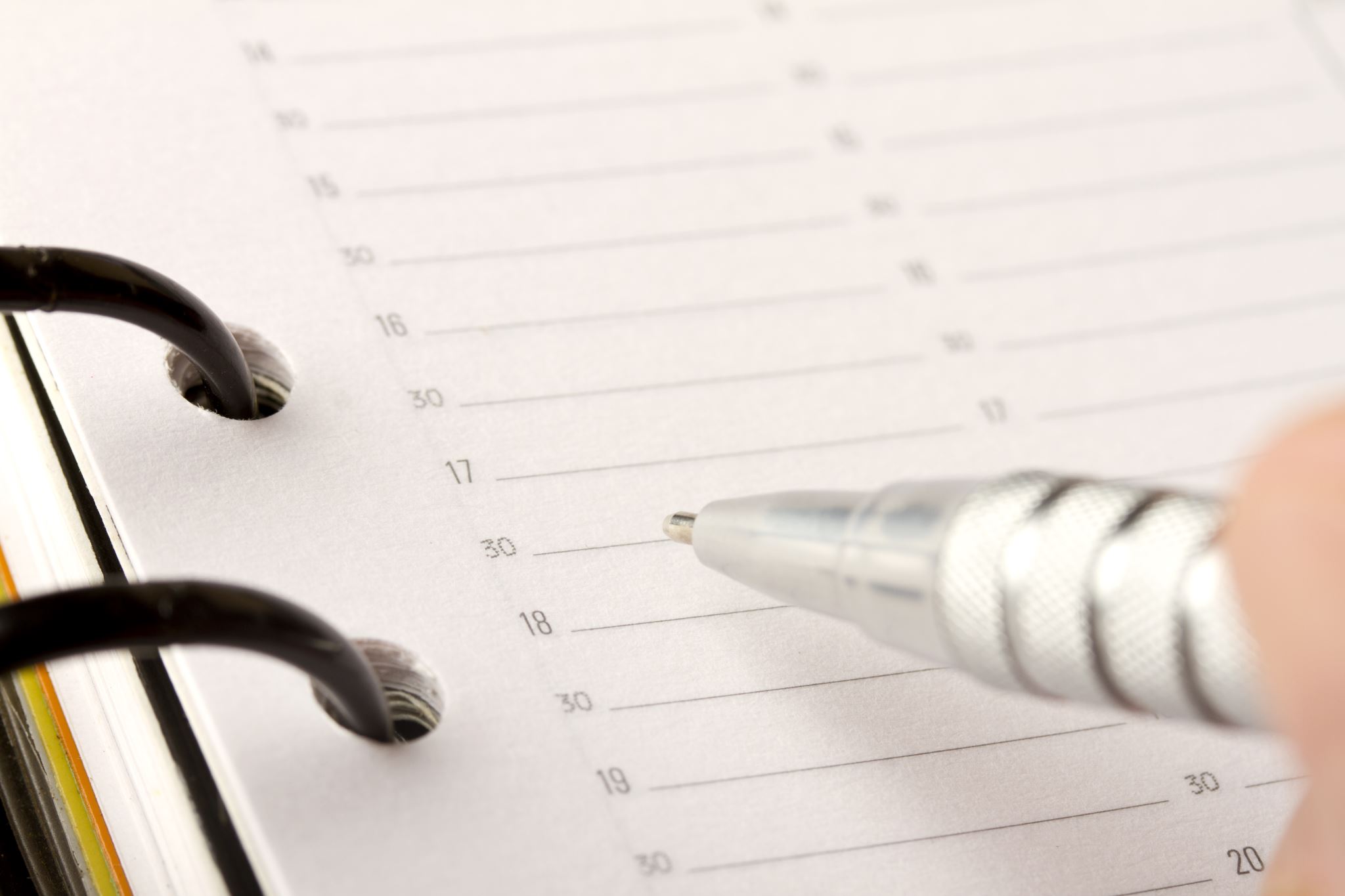 Layout of the RAI Manual Appendices 
Appendix A: Glossary and Common Acronyms 
Appendix B: State Agency and CMS Regional Office RAI/MDS Contacts 
Appendix C: Care Area Assessment (CAA) Resources 
Appendix D: Interviewing to Increase Resident Voice in MDS Assessments 
Appendix E: PHQ-9 Scoring Rules and Instruction for BIMS (When Administered In Writing) 
Appendix F: MDS Item Matrix 
Appendix G: References 
Appendix H: MDS 3.0 Item Set
MDS RAI Manual Version 1.18.11 effective October 2023 

MDS RAI Manual version 1.18.11: https://www.cms.gov/files/document/finalmds-30-rai-manualv11811october2023.pdf 

MDS 3.0 v1.18.11 item set available: https://www.cms.gov/files/document/draftmds30-nc-item-set-v11811-oct2023.pdf 

Final Rule: https://www.federalregister.gov/documents/2022/08/03/2022- 16457/medicare-program-pros
Find the New MDS 3.0 Item Details 

SNF QRP Information webpage: https://www.cms.gov/Medicare/QualityInitiatives-Patient-AssessmentInstruments/NursingHomeQualityInits/NHQIMDS30TechnicalInformation 

MDS 3.0 Technical Information: https://www.cms.gov/Medicare/QualityInitiatives-Patient-AssessmentInstruments/NursingHomeQualityInits/NHQIMDS30TechnicalInformation 



Additional information about CMS specification of the RAI and variations in format can be found in Sections 4145.1–4145.7 of the CMS State Operations Manual (SOM) which can be found here: 
          https://www.cms.gov/medicare/provider-enrollment-andcertification/guidanceforlawsandregulations/downloads/appendix-pp-stateoperations-manual.pdf 

Data submission specifications: https://www.cms.gov/files/document/mds30-data-specs-errata-v3004-final-04-30-2020.pd
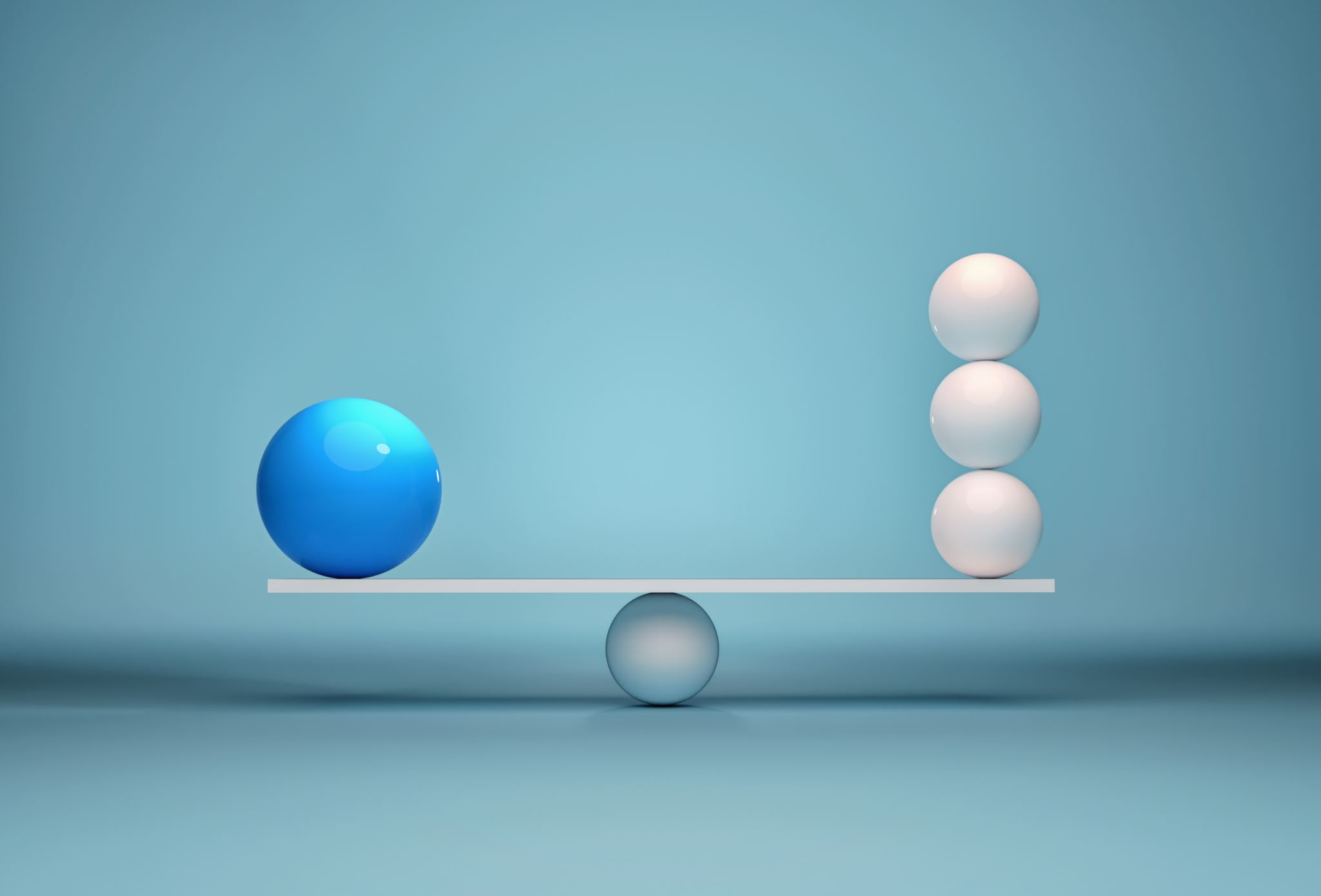 Major Changes
Section A and the Optional State Assessment
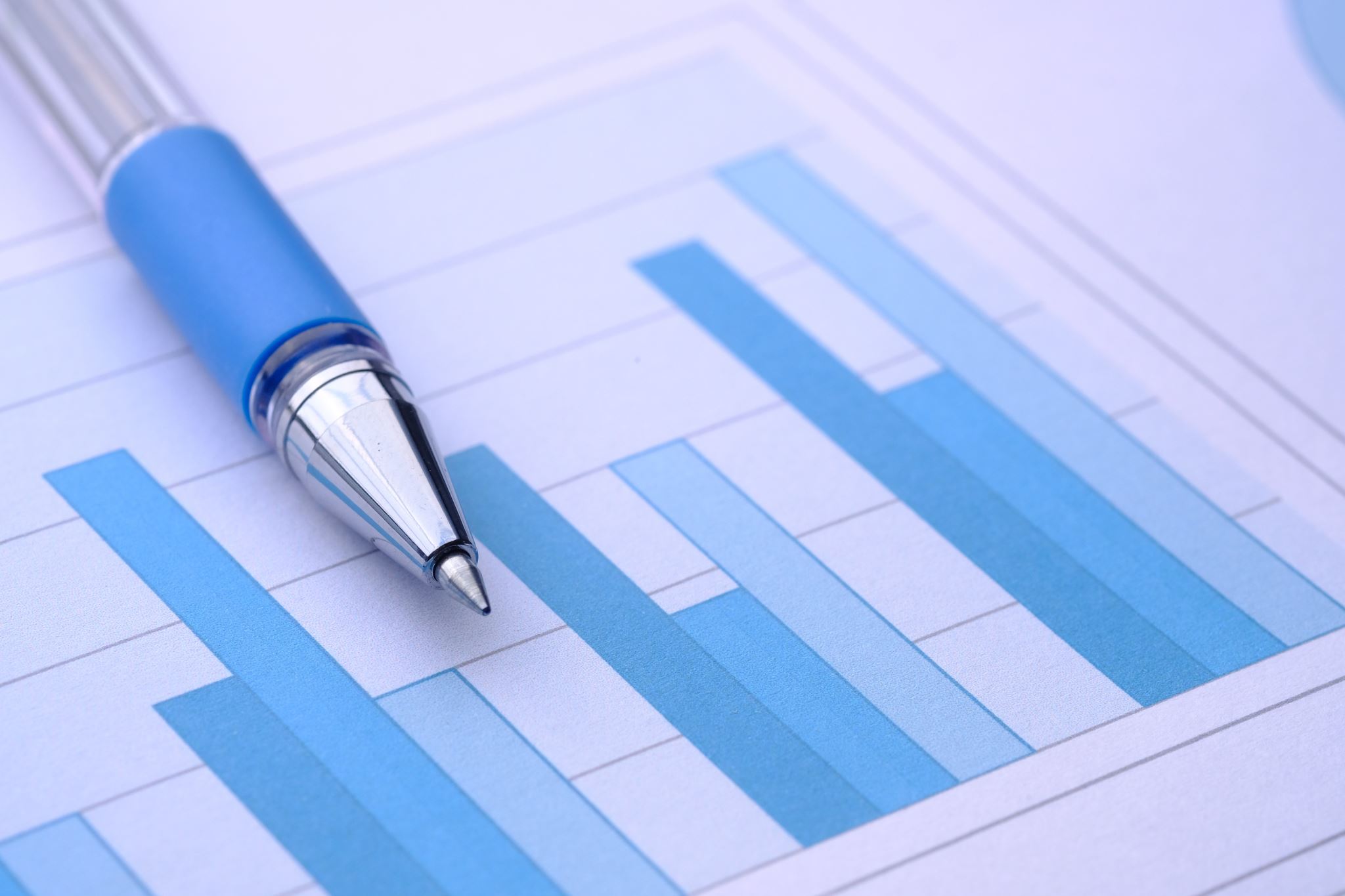 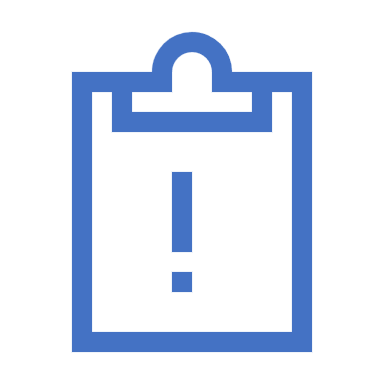 The State of Tennessee will be transitioning to the PDPM methodology as of July 1, 2024. 
 
TN NF PDPM Transition Memo that was sent to the provider community in October 2022 and walks through the details of this transition.
 

PDPM FAQ document which was distributed to the provider community in February 2023 and is also posted to the Myers and Stauffer website: https://myersandstauffer.com/client-portal/tennessee#toggle-id-2

Additional questions can be directed to TNCaseMix@mslc.com
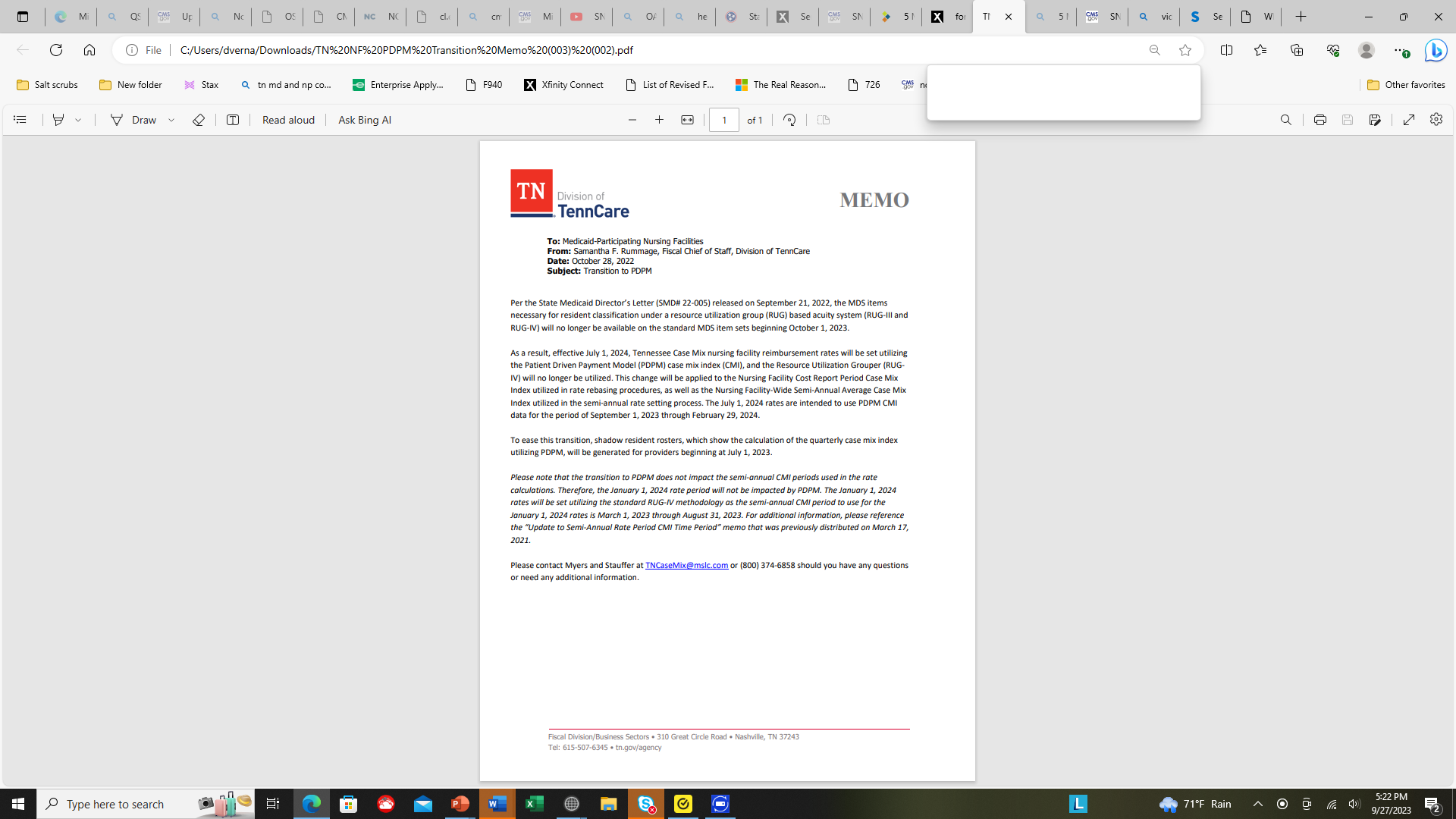 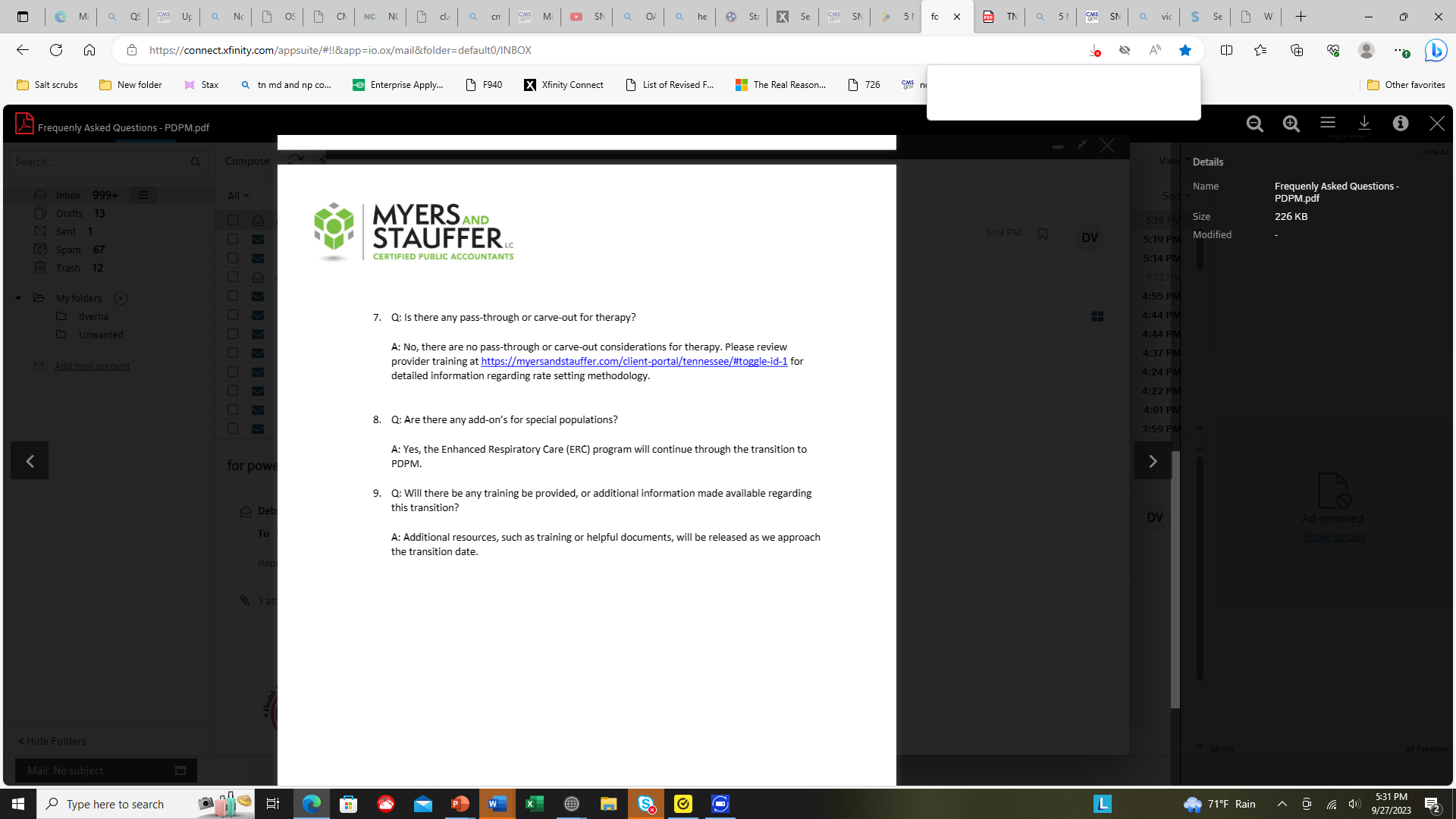 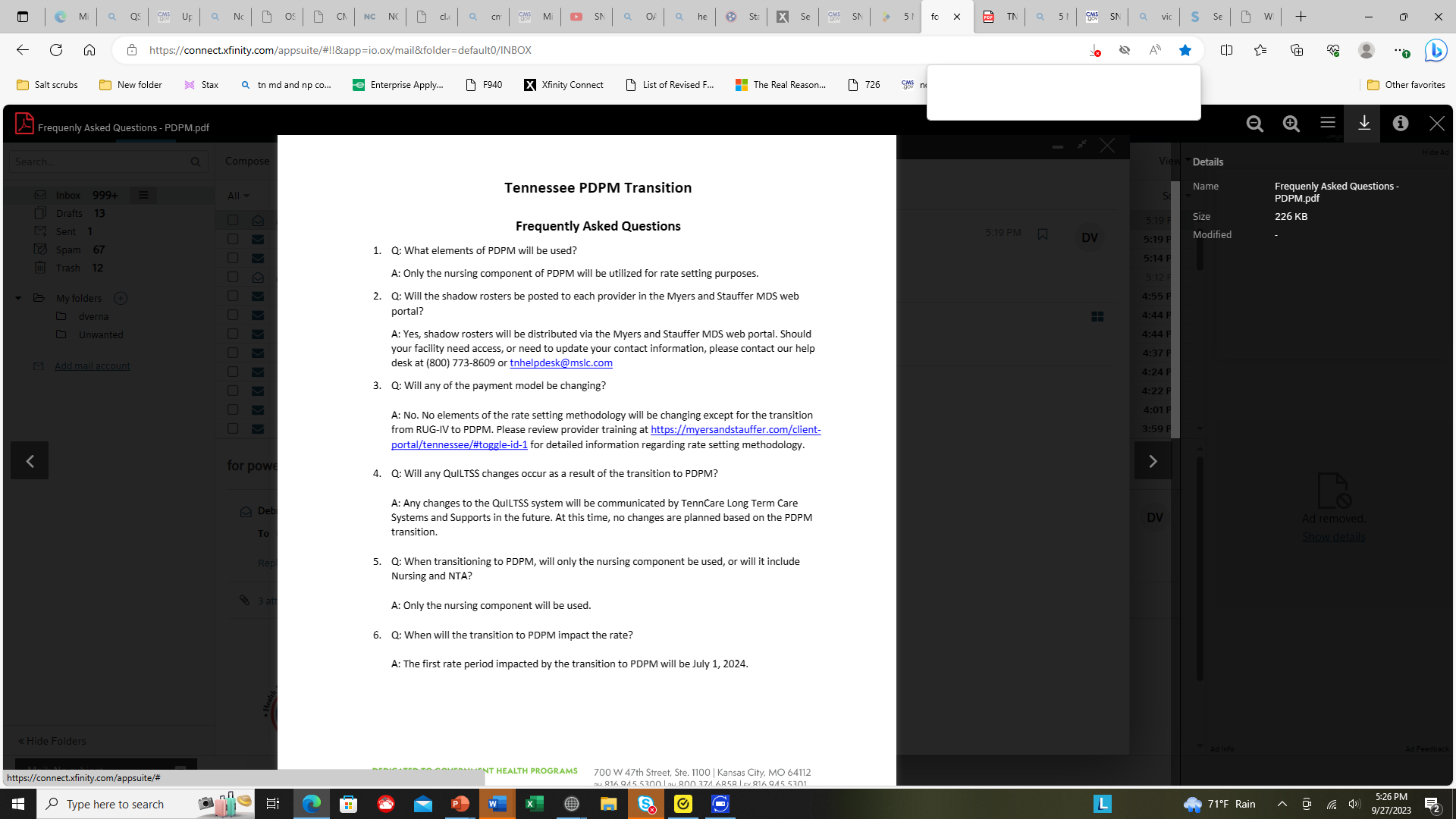 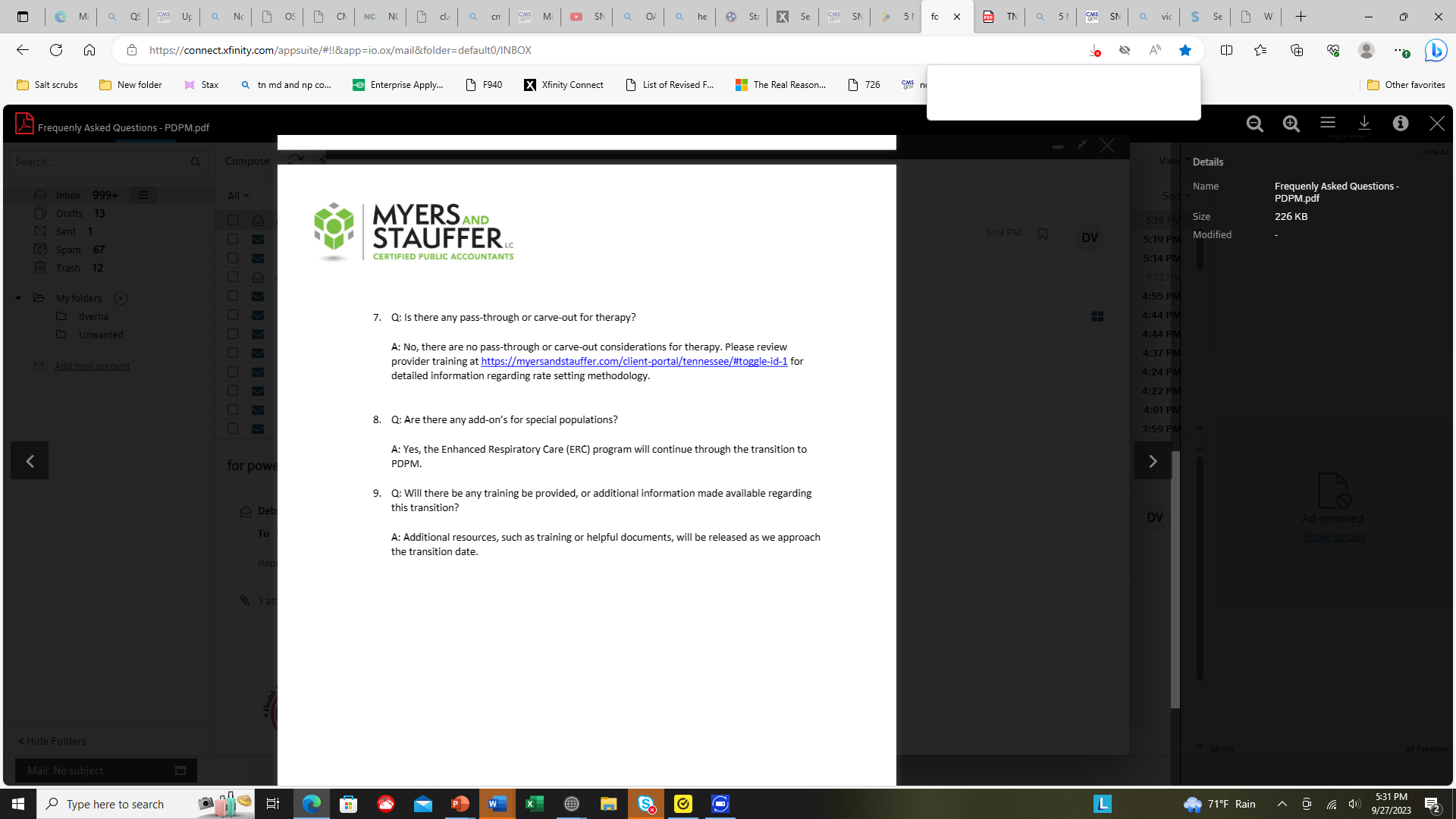 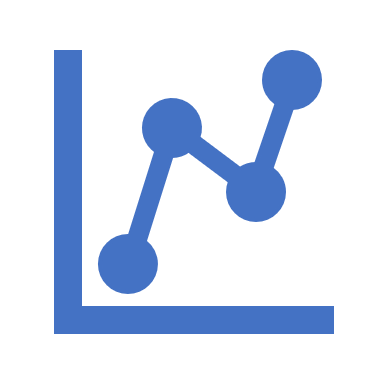 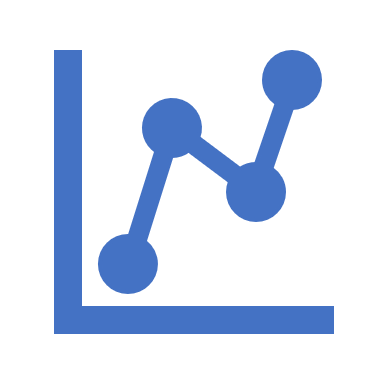 Sections A, B, D, Social determinants of health – new data capture and increased workload
SECTION A: IDENTIFICATION INFORMATION Intent: 

The intent of this section is to obtain the reasons for assessment, administrative information, and key demographic information to uniquely identify each resident, potential care needs including access to transportation, and the home in which they reside


CMS SNF Virtual Training:
Social Determinants of Health and New Data Elements in Section A Workshop 
(June 2023)
Section B

Section B contains items of the Data Element for the Assessment of Impairments that includes information about resident hearing, speech, and vision abilities.
One of the changes is a new item – B1300. Health Literacy.
B1300. Health Literacy is scheduled only if:
A0310B = 01 (PPS Scheduled Assessment for a Medicare Part A Stay) or
A0310G = 1 (planned discharge) and A0310H = 1 (SNF Part A PPS Discharge Assessment).
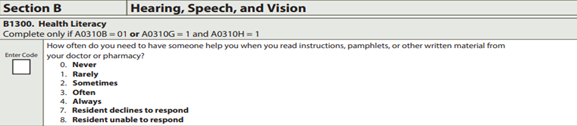 SECTION D: MOOD Intent: 

The items in this section address mood distress and social isolation. Mood distress is a serious condition that is underdiagnosed and undertreated in the nursing home and is associated with significant morbidity. It is particularly important to identify signs and symptoms of mood distress among nursing home residents because these signs and symptoms can be treatable. Social isolation refers to an actual or perceived lack of contact with other people and tends to increase with age. It is a risk factor for physical and mental illness, is a predictor of mortality, and is important to assess in order to identify engagement strategies.
CMS SNF Virtual Training:
Section D: Resident Mood Interview and Total Severity Score (May 2023)
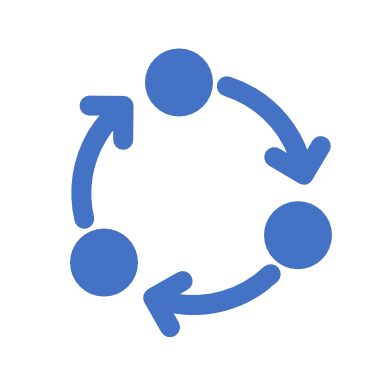 Removal of section G and transition to GG
SECTION GG: FUNCTIONAL ABILITIES AND GOALS Intent: 
This section includes items about functional abilities and goals. It includes items focused on prior function, admission and discharge performance, discharge goals, performance throughout a resident’s stay, mobility device use, and range of motion. Functional status is assessed based on the need for assistance when performing self-care and mobility activities
CMS SNF Virtual Training
CMS SNF Virtual Training
Section GG: Functional Abilities and Goals Workshop 
   (June 2023)
Section GG: Summary of Guidance Changes 
  (May 2023)
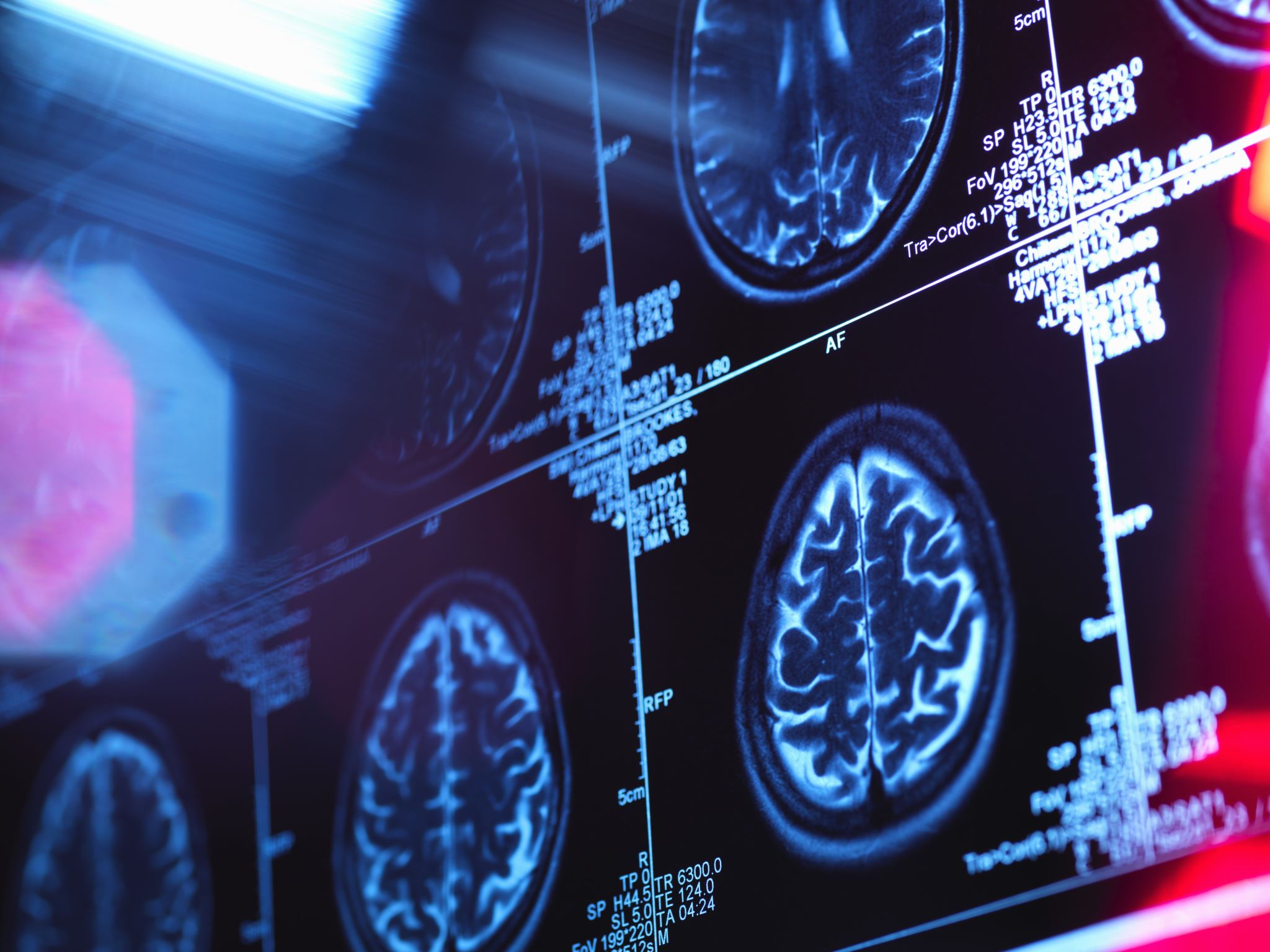 Section N- 
Indication of use for medications, schizophrenia diagnoses, survey & Five-Star ramifications
SECTION N: MEDICATIONS Intent: The intent of the items in this section is to record the number of days, during the last 7 days (or since admission/entry or reentry if less than 7 days) that any type of injection, insulin, and/or select medications were received by the resident. In addition, two medication sections have been added. The first is an Antipsychotic Medication Review. Including this information will assist facilities to evaluate the use and management of these medications. Each aspect of antipsychotic medication use and management has important associations with the quality of life and quality of care of residents receiving these medications. The second is a series of data elements addressing Drug Regimen Review. These data elements document whether a drug regimen review was conducted upon the start of a SNF PPS stay through the end of the SNF PPS stay and whether any clinically significant medication issues identified were addressed in a timely manner.
CMS SNF Virtual Training:
:
CMS SNF Virtual Training
Section N: Medications 
(May 2023)
Section N: Medications Workshop 
(June 2023)
SECTION J: HEALTH CONDITIONS Intent: 

The intent of the items in this section is to document a number of health conditions that impact the resident’s functional status and quality of life. The items include an assessment of pain which uses an interview with the resident or staff if the resident is unable to participate. The pain items assess the management of pain, the presence of pain, pain frequency, effect of pain on sleep, and pain interference with therapy and day-to-day activities. Other items in the section assess dyspnea, tobacco use, prognosis, problem conditions, falls, prior surgery, and surgery requiring active SNF care.
CMS SNF Virtual Training:
Section J: Pain Interview Workshop (June 2023)
SECTION K: SWALLOWING/NUTRITIONAL STATUS Intent: The items in this section are intended to assess the many conditions that could affect the resident’s ability to maintain adequate nutrition and hydration. This section covers swallowing disorders, height and weight, weight loss, and nutritional approaches. The assessor should collaborate with the dietitian and dietary staff to ensure that items in this section have been assessed and calculated accurately
CMS SNF Virtual Training
CMS SNF Virtual Training
Section K: Swallowing/Nutritional Status 
(May 2023)
Section K: Nutritional Approaches Workshop 
(June 2023)
SECTION O: SPECIAL TREATMENTS, PROCEDURES, AND PROGRAMS Intent: The intent of the items in this section is to identify any special treatments, procedures, and programs that the resident received or performed during the specified time periods.
CMS SNF Virtual Training
CMS SNF Virtual Training
Section O: Special Treatments, Procedures, and Programs 
(May 2023)
Section O: Special Treatments, Procedures, and Programs Workshop 
(June 2023)
SECTION Q: PARTICIPATION IN ASSESSMENT AND GOAL SETTING Intent: 

Interviewing the resident or designated individuals places the resident or their family at the center of decision-making. The items in this section are intended to record the participation and expectations of the resident, family members, or significant other(s) in the assessment, and to understand the resident’s overall goals. Discharge planning follow-up is already a regulatory requirement (CFR 483.21(c)(1)). 
Section Q of the MDS uses a person-centered approach to ensure that all individuals have the opportunity to learn about home- and community-based services and to receive long term care in the least restrictive setting possible. This may not be a nursing home. This is also a civil right for all residents.


CMS SNF Virtual Training:

Section Q: Participation in Assessment and Goal Setting 
(May 2023)
SECTION C: COGNITIVE PATTERNS Intent: 

The items in this section are intended to determine the resident’s attention, orientation and ability to register and recall new information and whether the resident has signs and symptoms of delirium. These items are crucial factors in many care-planning decisions.
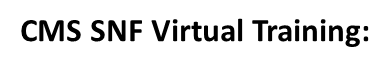 Section C: Changes to Cognitive Patterns Guidance (May 2023)
Resources:

Final MDS 3.0 Manual RAI Manual v1.18.11 October 2023 (.zip)
MDS 3.0 Final Item Sets v1.18.11v5 for October 1, 2023 (.zip)
Final Optional State Assessment (OSA) Manual Item Set Change History – October 1, 2023 (.zip)

MDS 3.0 RAI Manual v1.18.11 and Change Tables – October 2023 (Part 1 .zip, Part 2 .zip, Part 3 .zip)

PDF: MDS3.0RAIManualv1.18.11R.Errata.September.8.2023 (changed pages have a footer which is labeled “October 2023 (R)”
CMS SNF Virtual Training Program Videos
CMS also shared the videos from its SNF 2023 Guidance Training Program, which can be viewed via the following YouTube links:
Understanding Changes to the Minimum Data Set (MDS) 3.0 Resident Assessment Instrument (RAI) Manual (May 2023)
SNF Training Program Overview (May 2023)
Social Determinants of Health and New Data Elements in Section A Workshop(June 2023)
Section C: Changes to Cognitive Patterns Guidance (May 2023)
Section D: Resident Mood Interview and Total Severity Score (May 2023)
Section GG: Summary of Guidance Changes (May 2023)
Section GG: Functional Abilities and Goals Workshop (June 2023)
Section J: Pain Interview Workshop (June 2023)
Section K: Swallowing/Nutritional Status (May 2023)
Section K: Nutritional Approaches Workshop (June 2023)
Section N: Medications (May 2023)
Section N: Medications Workshop (June 2023)
Section O: Special Treatments, Procedures, and Programs (May 2023)
Section O: Special Treatments, Procedures, and Programs Workshop (June 2023)
Section Q: Participation in Assessment and Goal Setting (May 2023)
Programs Workshop (June 2023)
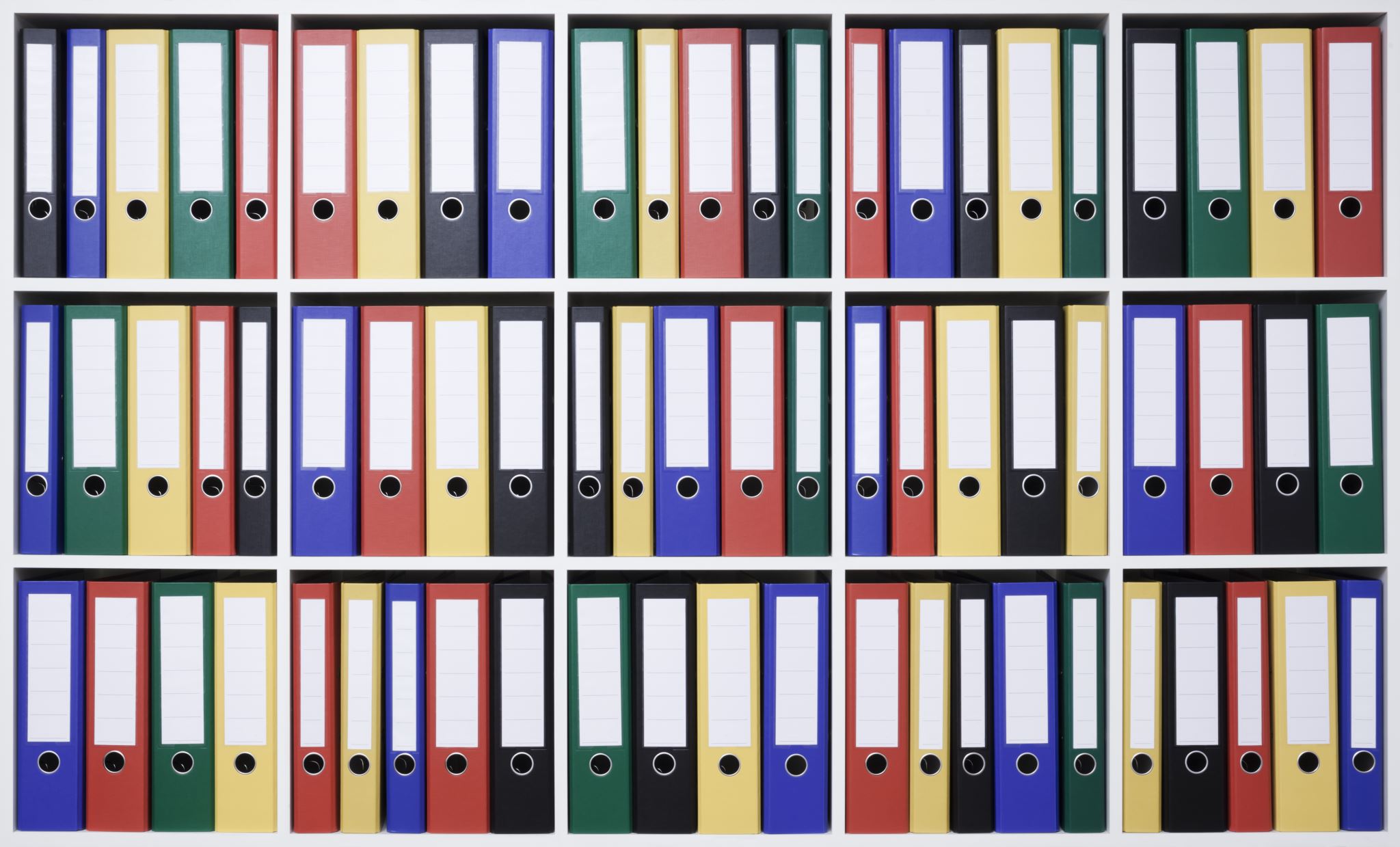 Other Resources:
SNF QRP Training – Post-Event Q&A (August 2023)
Conducting BIMS in Writing (September 2023)
 Pain Assessment Interview (September 2023)
Interview for Daily and Activity Preferences (September 2023)